9.3 Assessing internationalisation
Ways of entering international markets and influences on buying, selling and producing abroad
Methods of entering international markets
Exporting – a manufacturer remains in their own country and sells into another country. This is the least risky option of becoming an international business. 
Direct investment – this can be achieved organically by funding an overseas factory or via a takeover or merger of a foreign business. This can save transportation and taxation costs.
Licensing – permission is given by the original manufacturer to a manufacturer aboard to manufacture goods. This reduces transportation costs while maintaining quality issues. This method is used in the brewing, confectionery and car industries.
International markets via alliances
Joint ventures – this is when two or more businesses act as one when launching a new product or service. The business abroad may lack the technical know-how to manufacture the products but they will have a greater understanding of the needs of the local customer and the market conditions.
Franchising – this gives the business some control over the processes, marketing and manufacture of the products but limits the financial commitments of the business. This is therefore a less risky option.
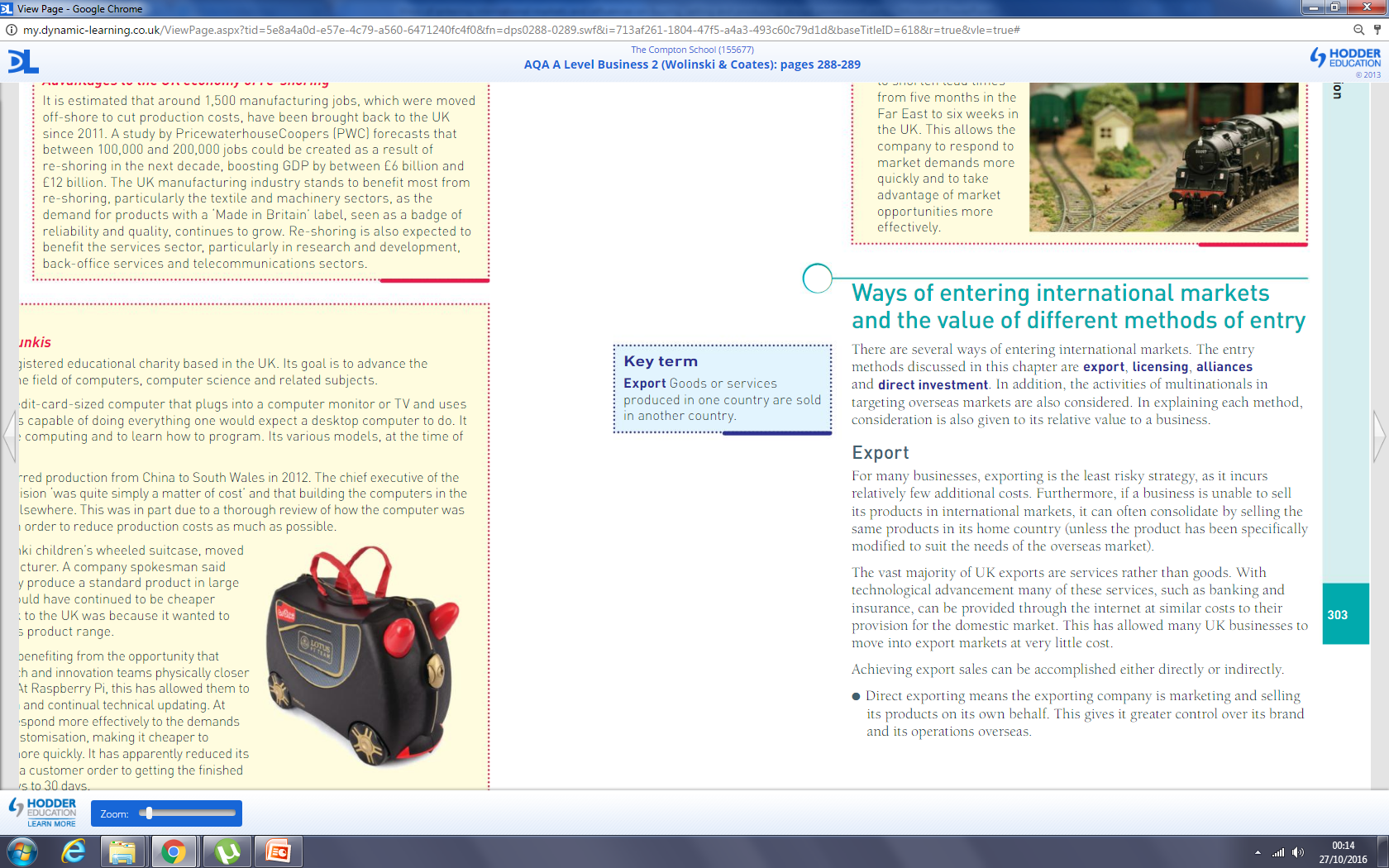 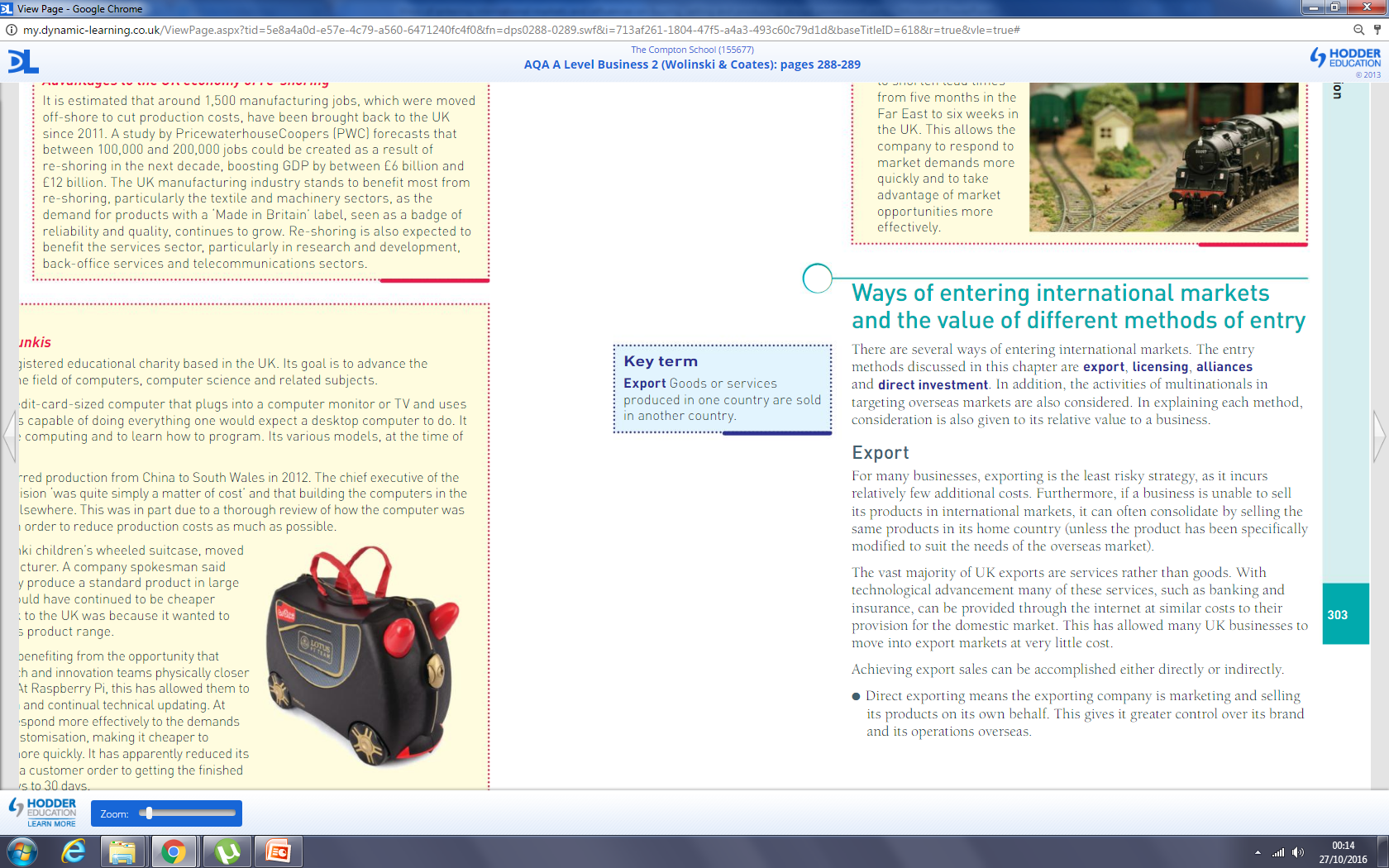 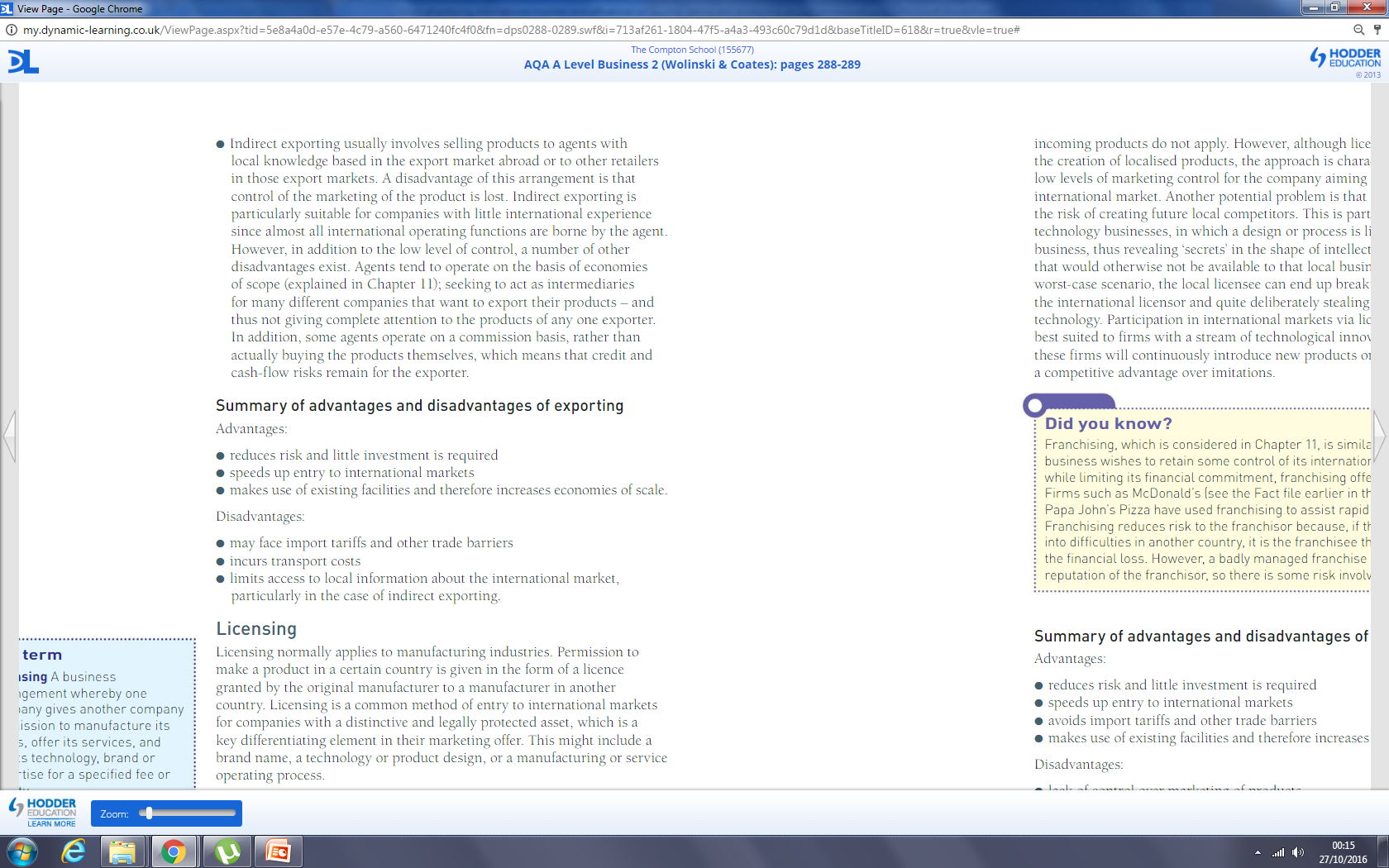 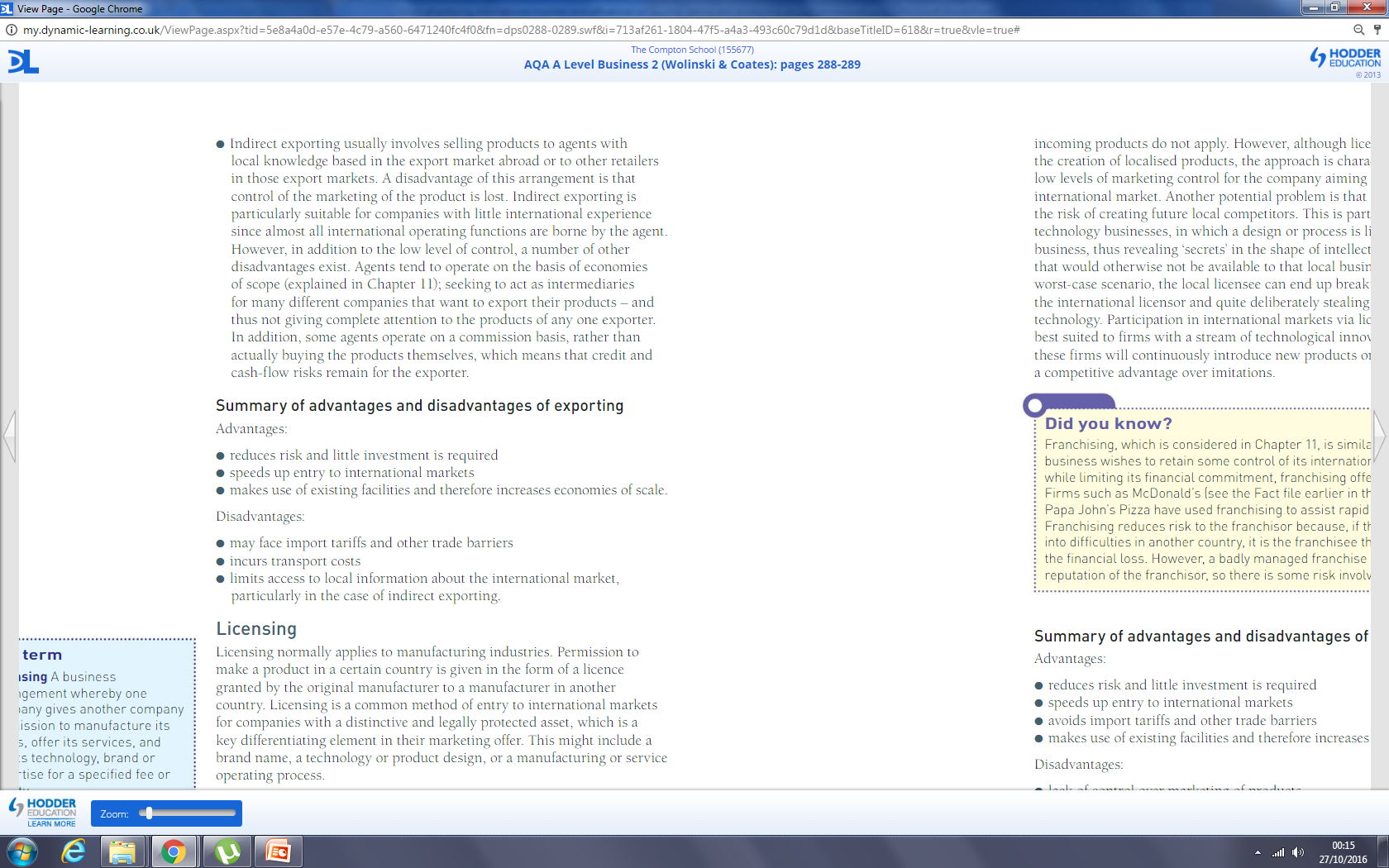 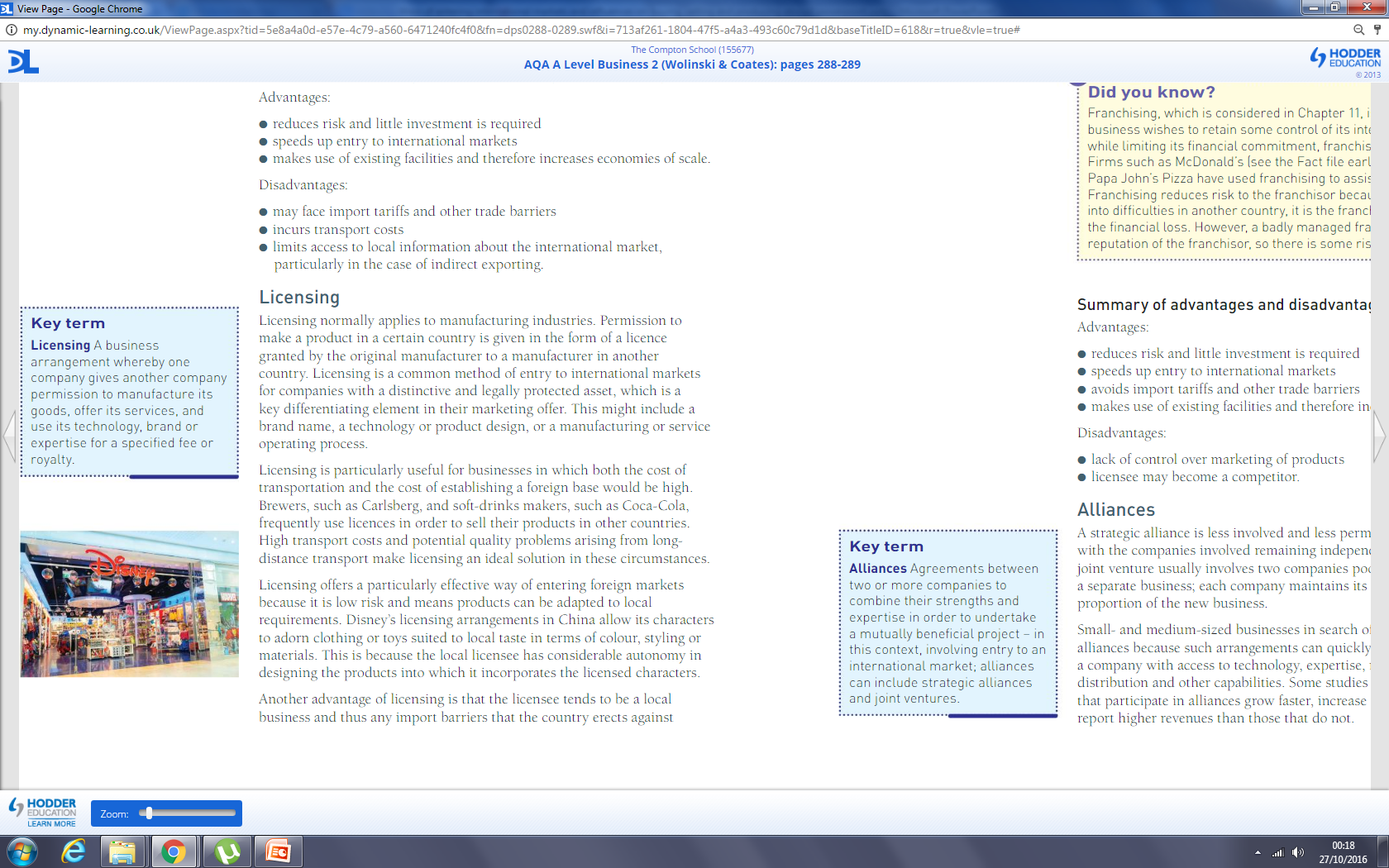 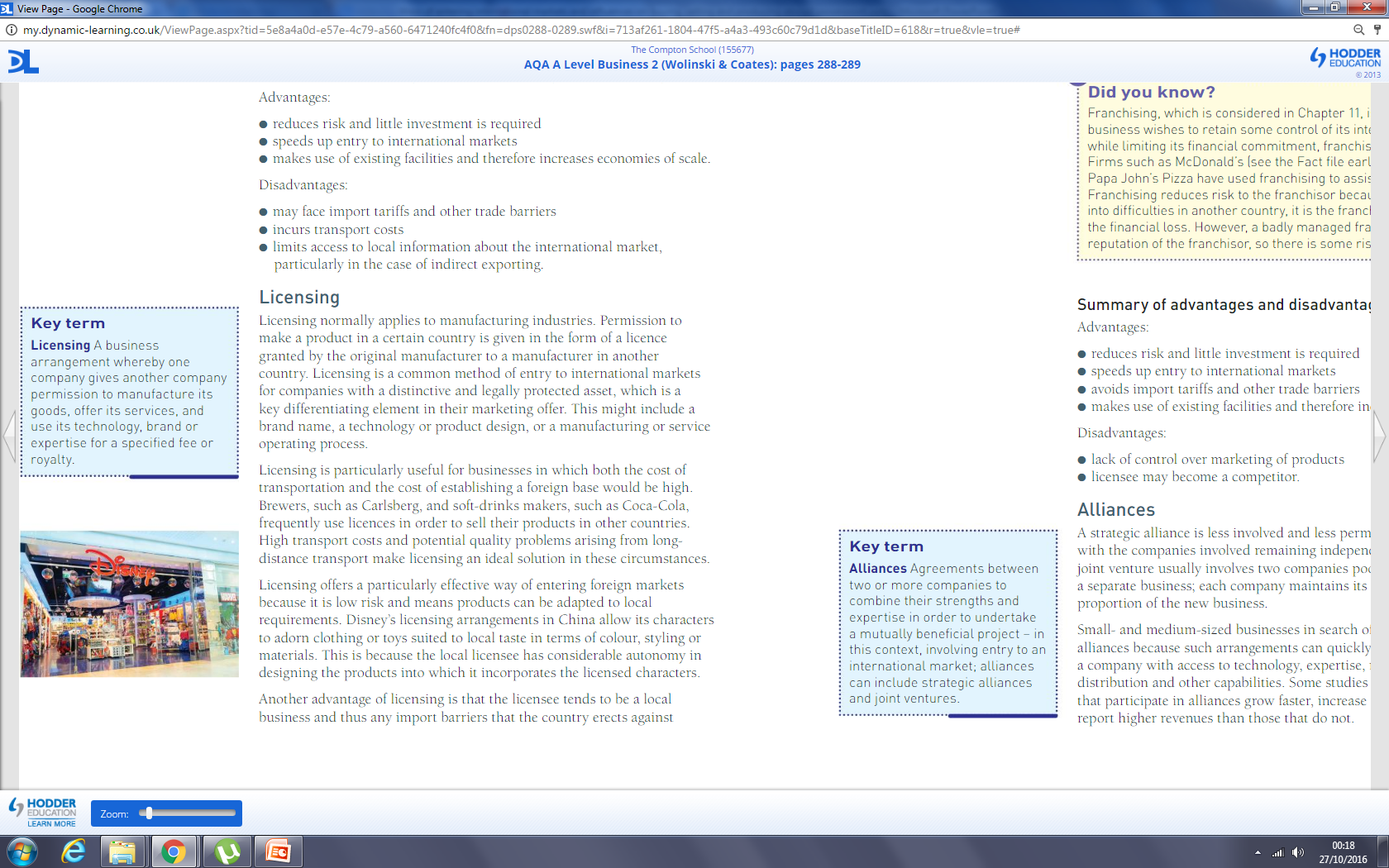 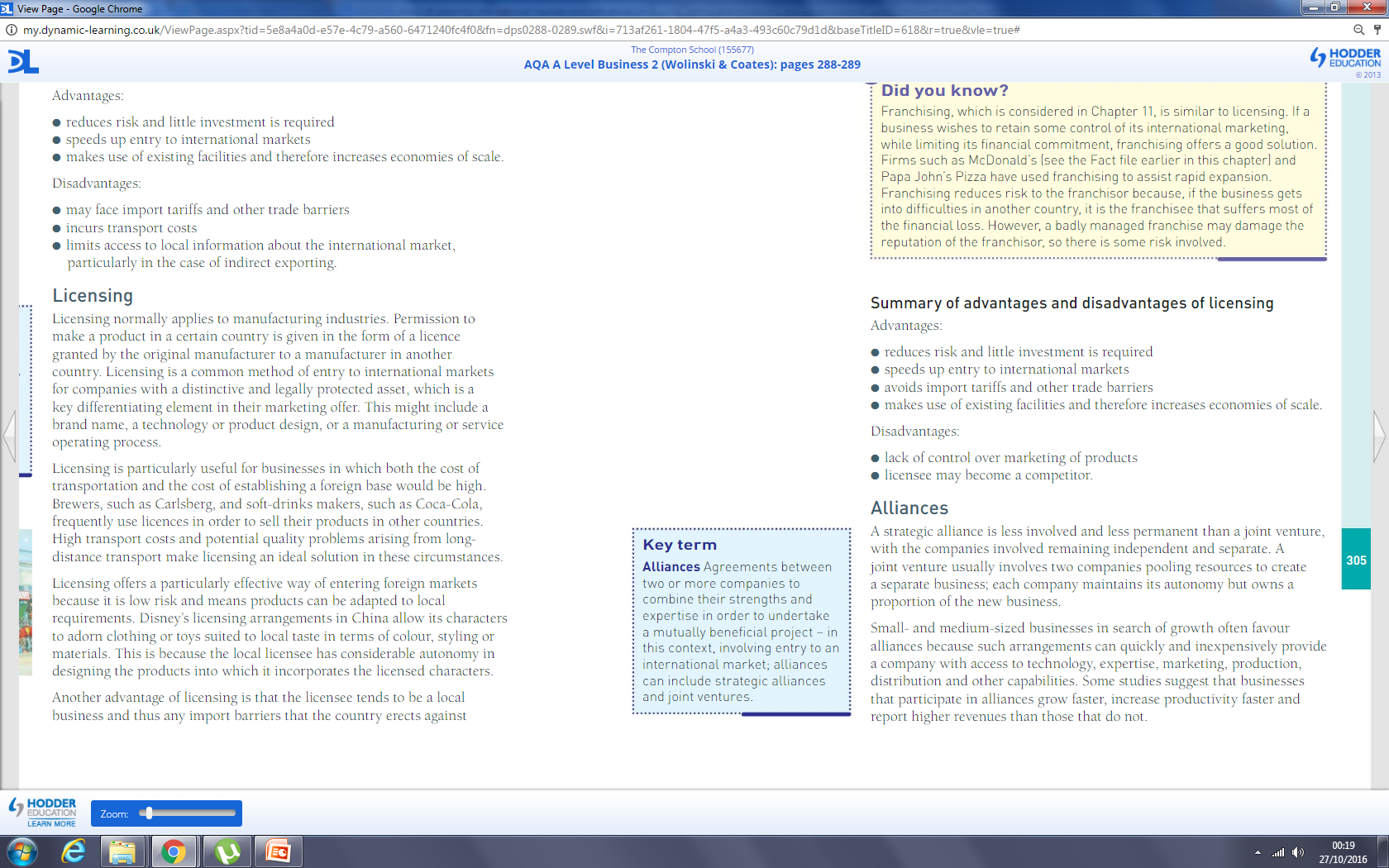 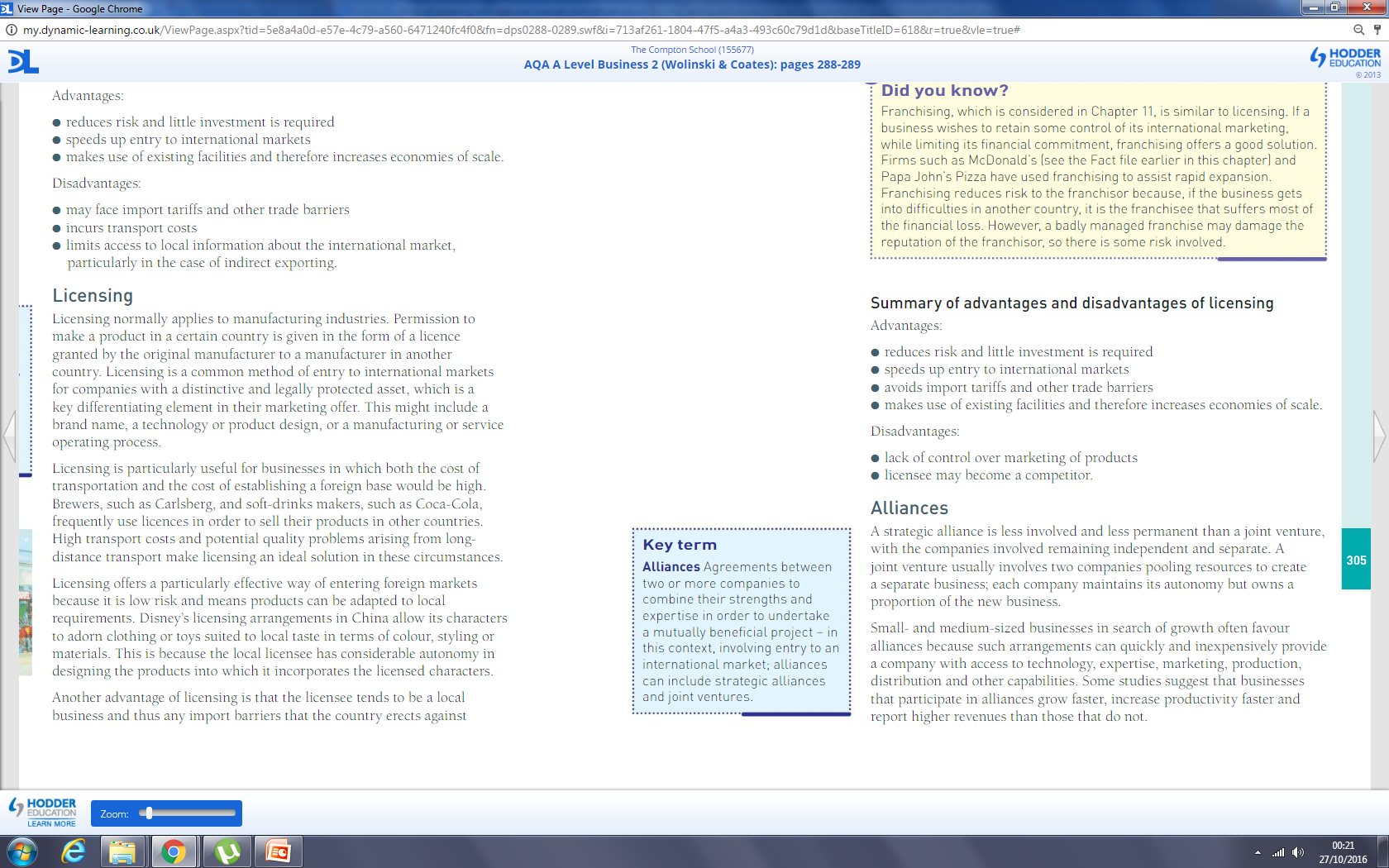 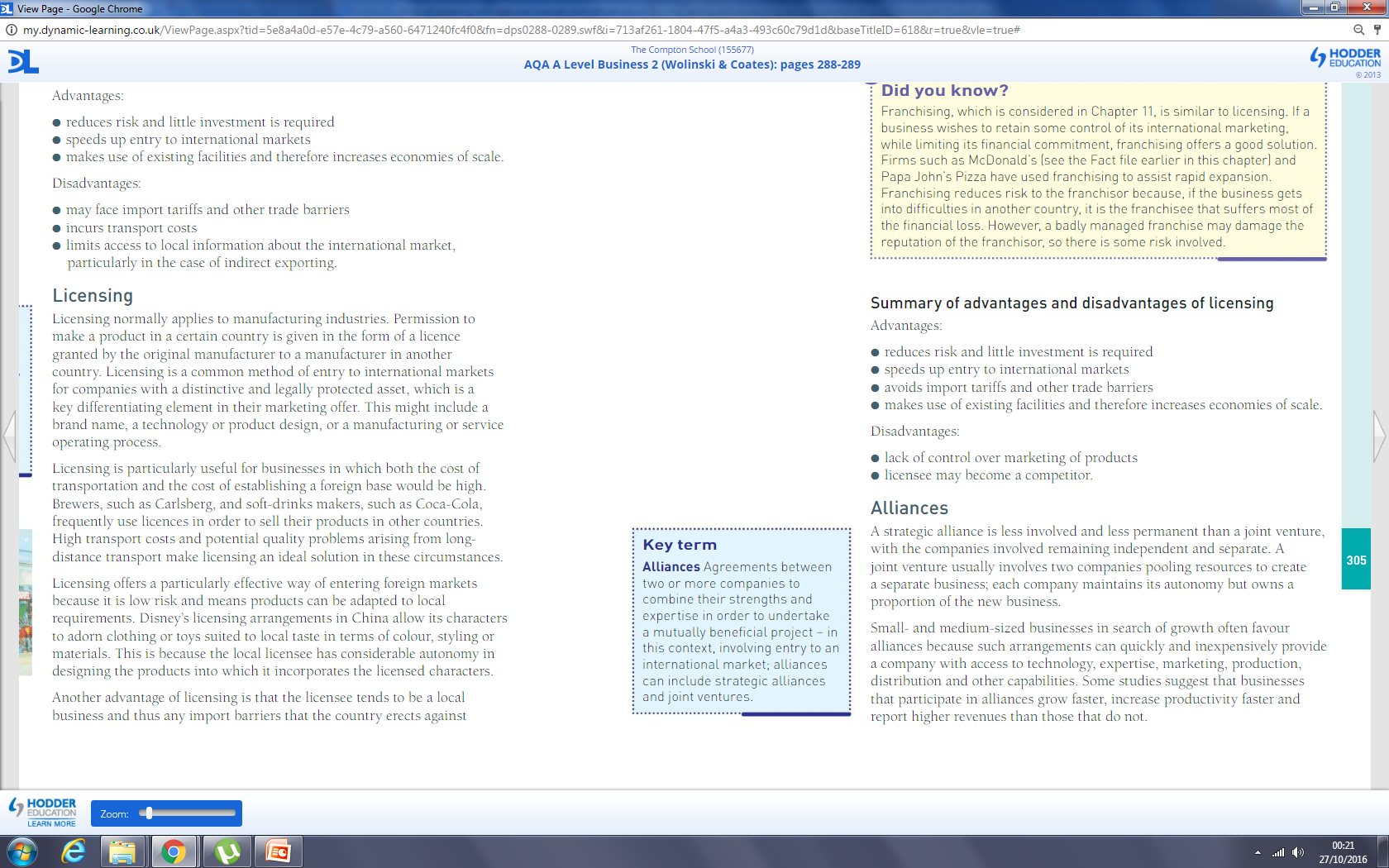 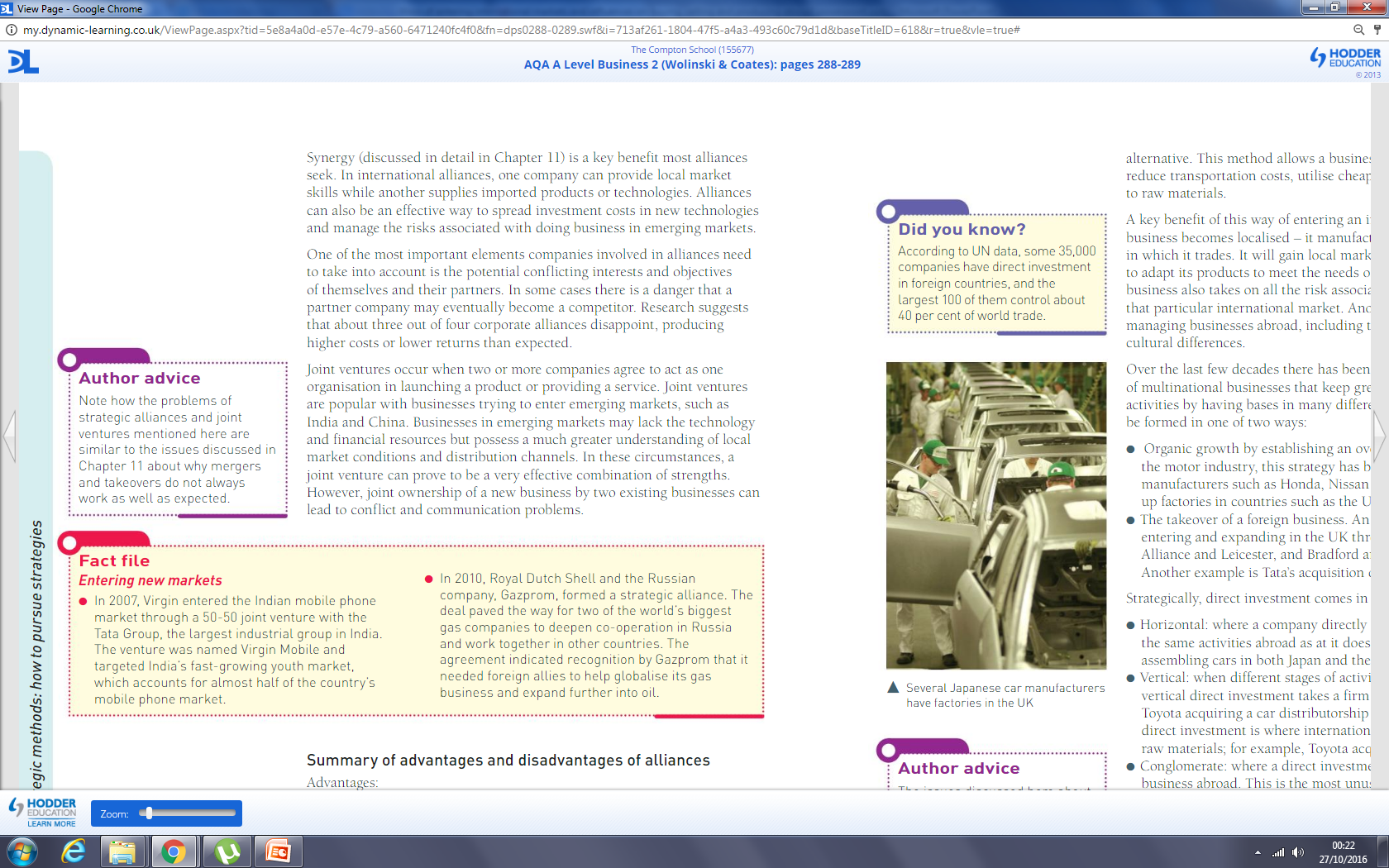 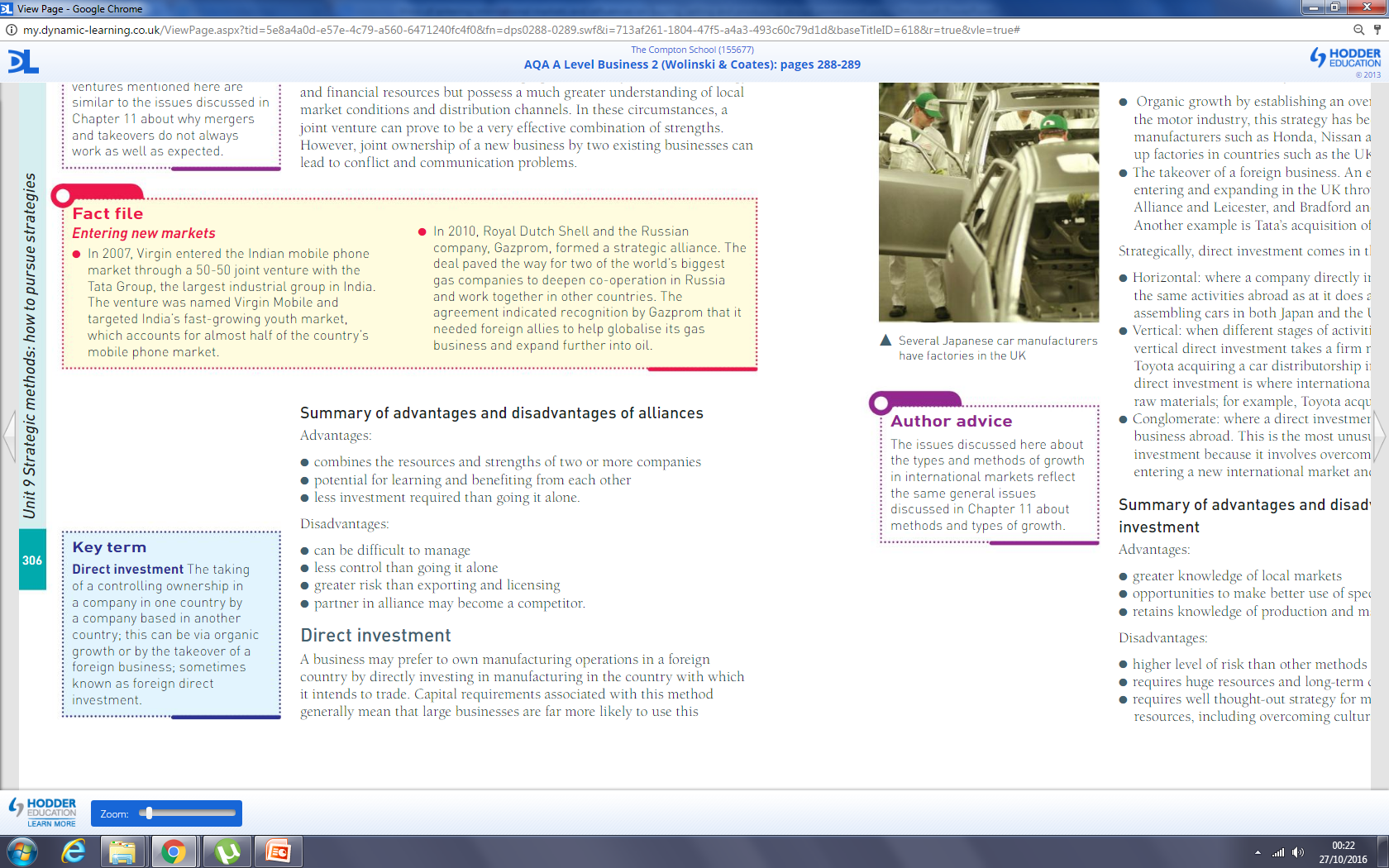 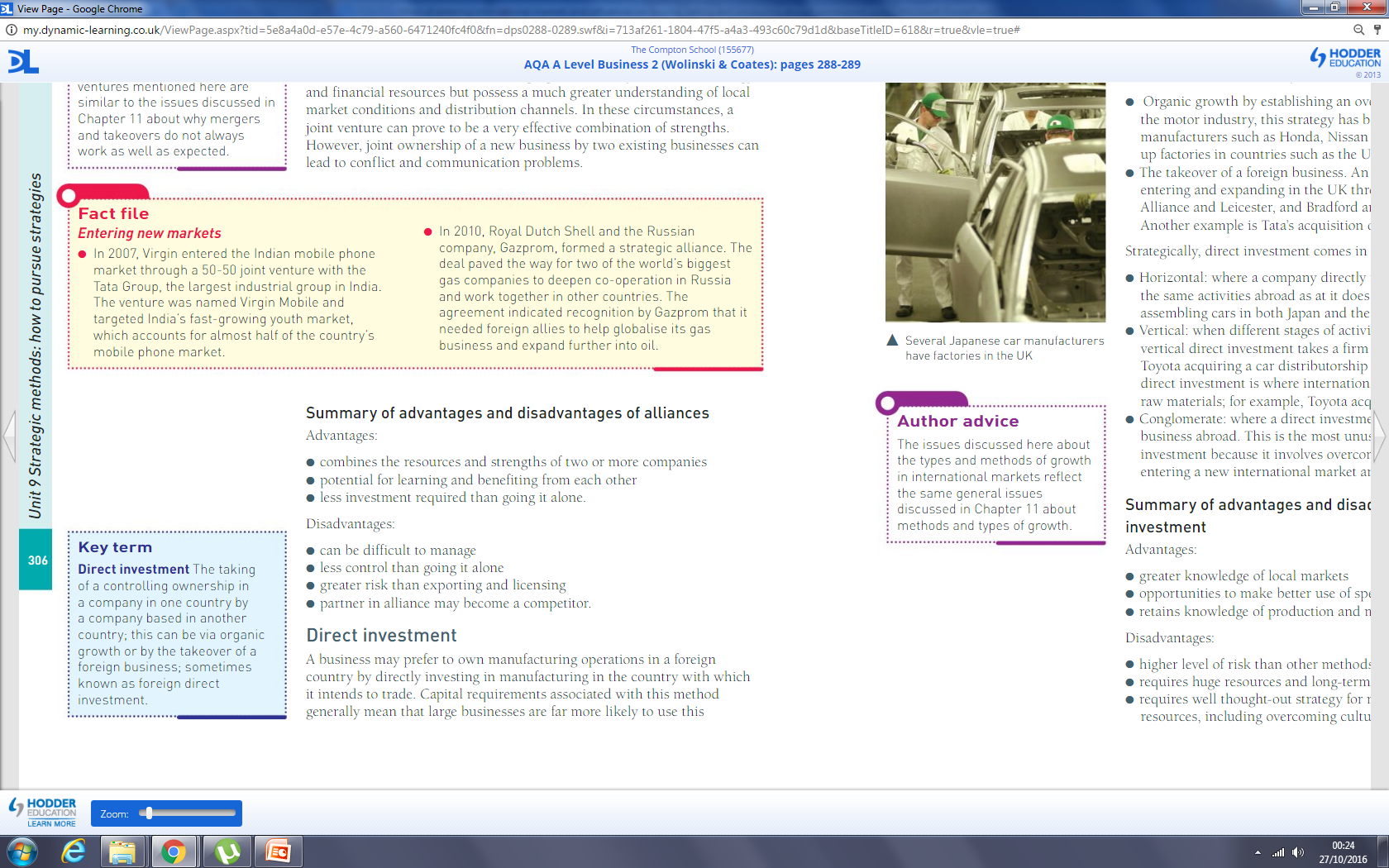 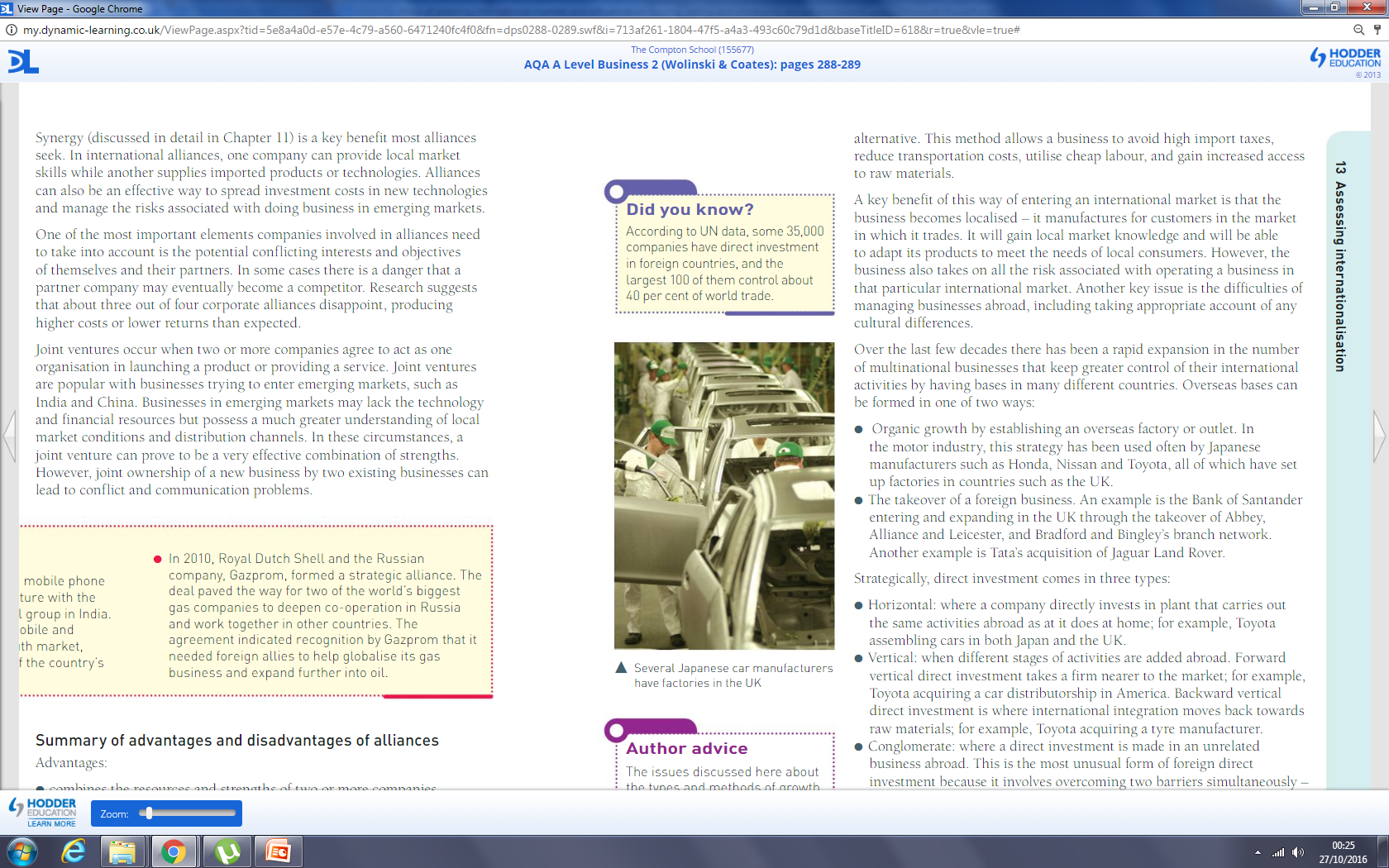 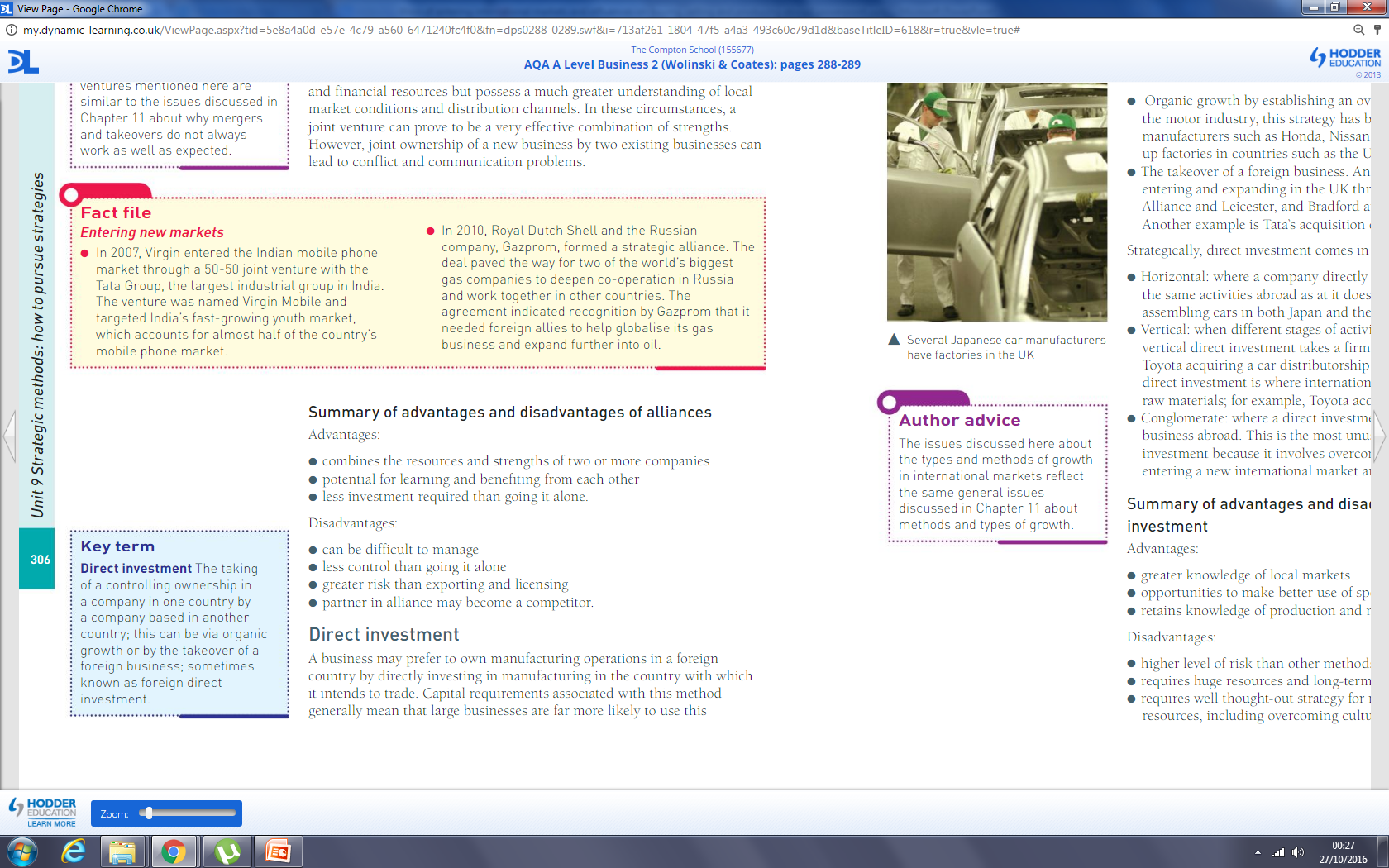 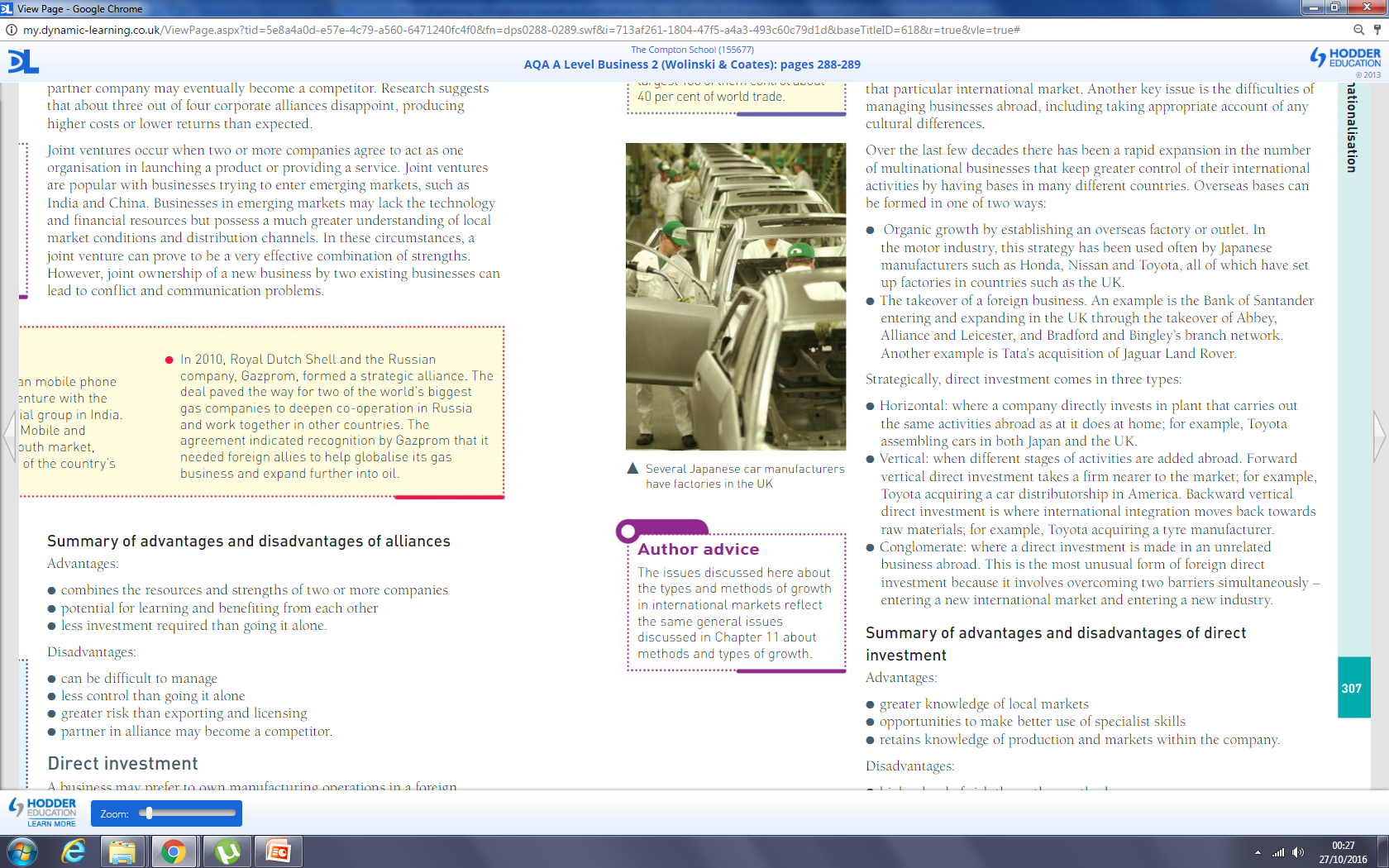 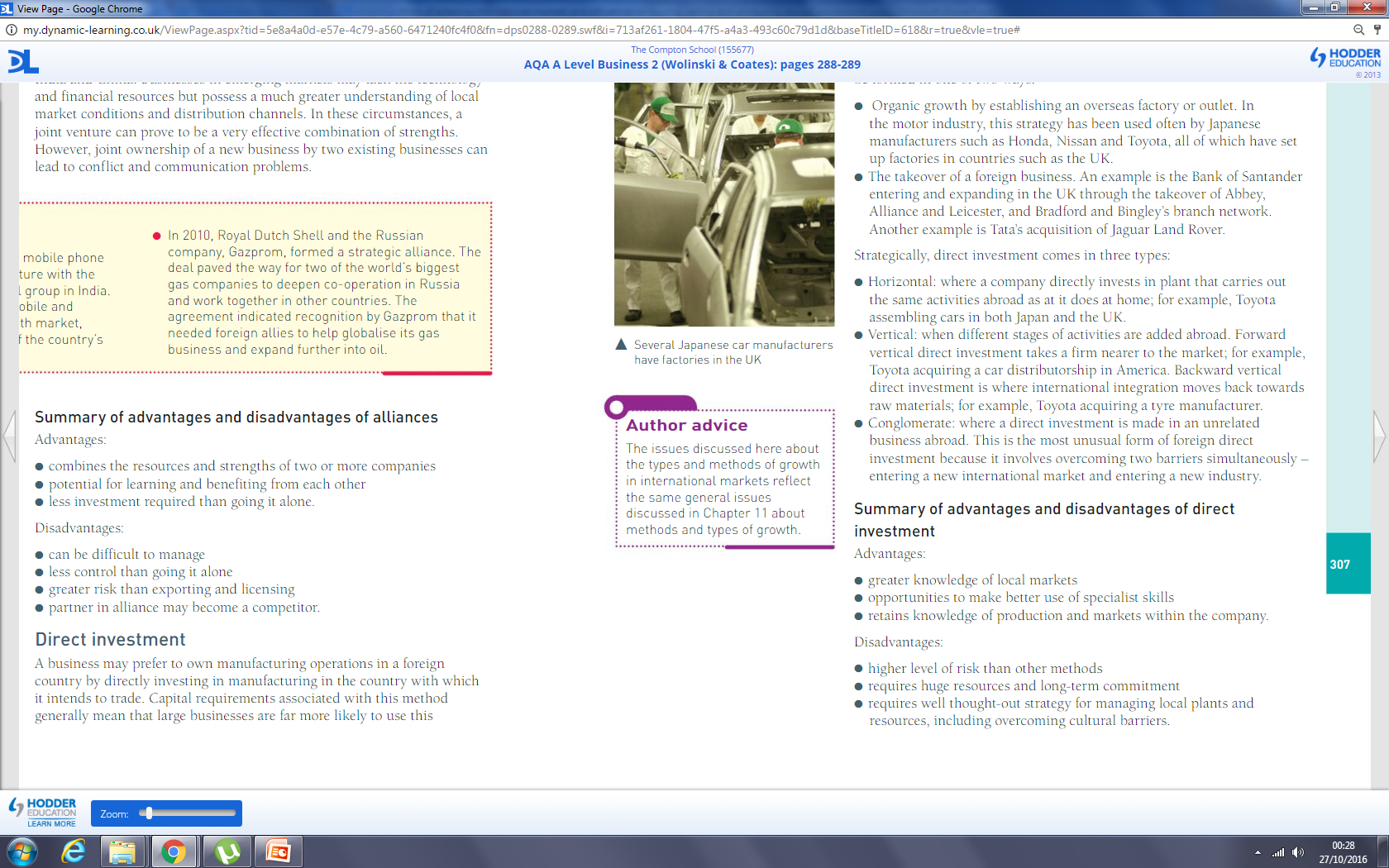 Multinationals
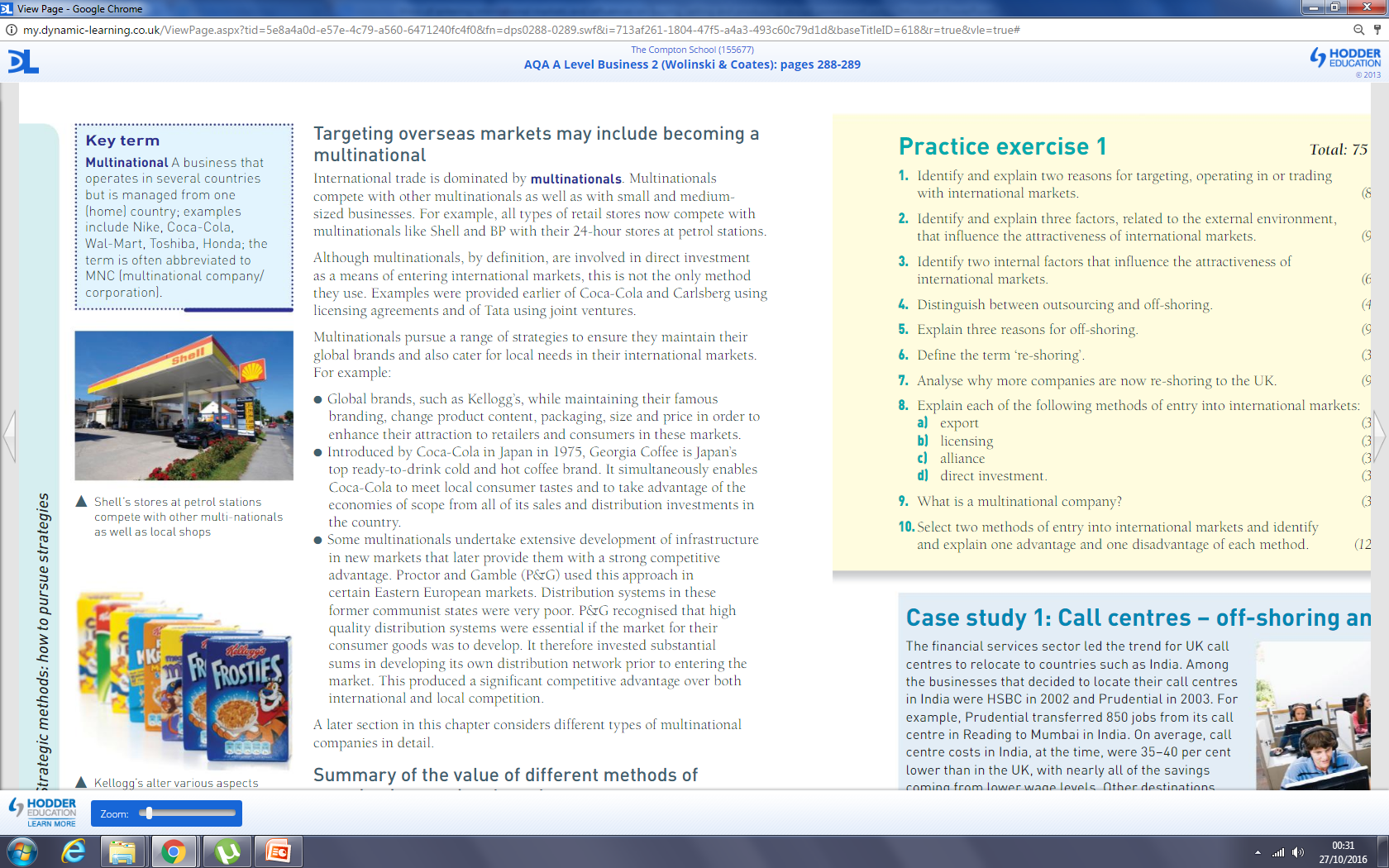 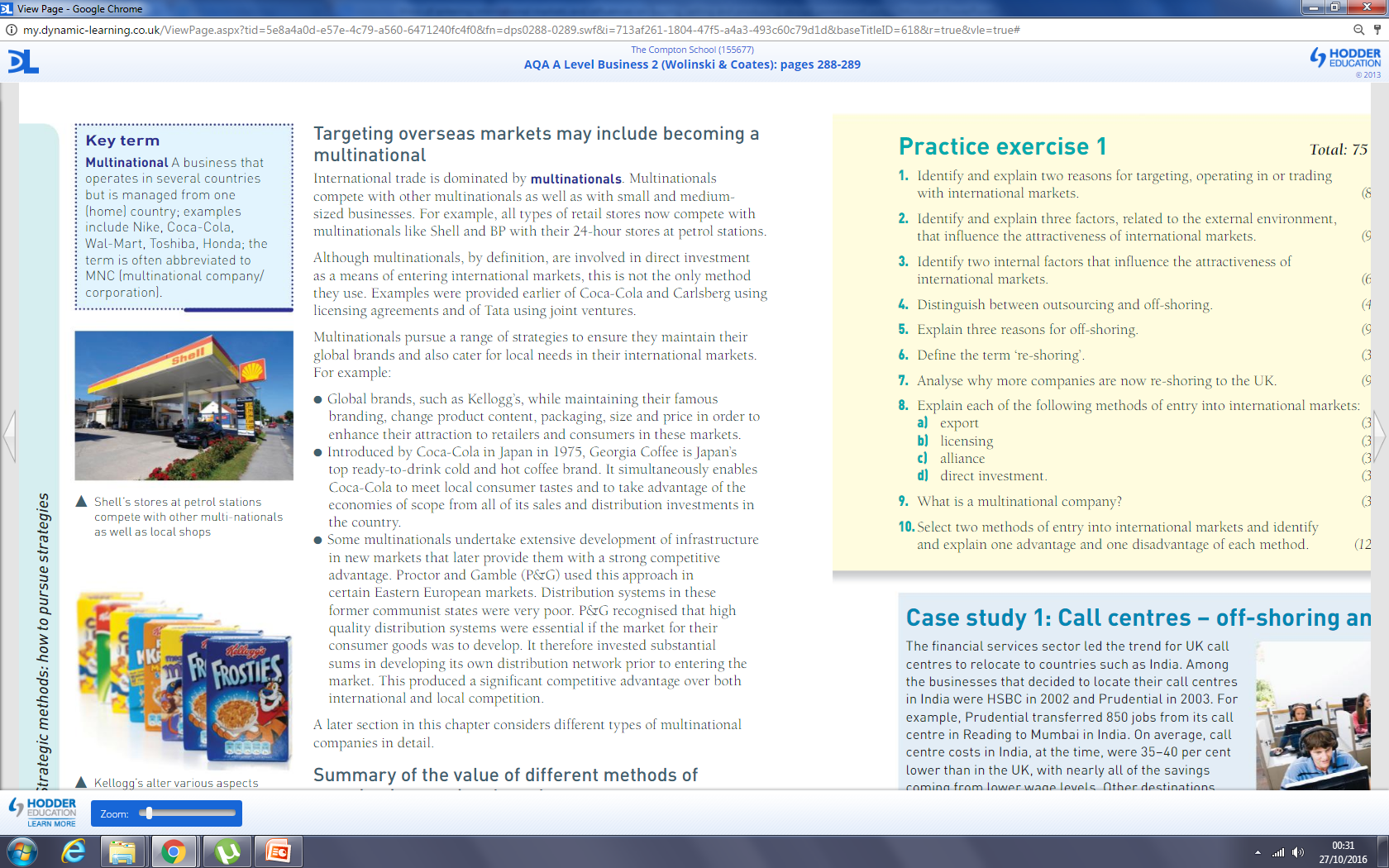 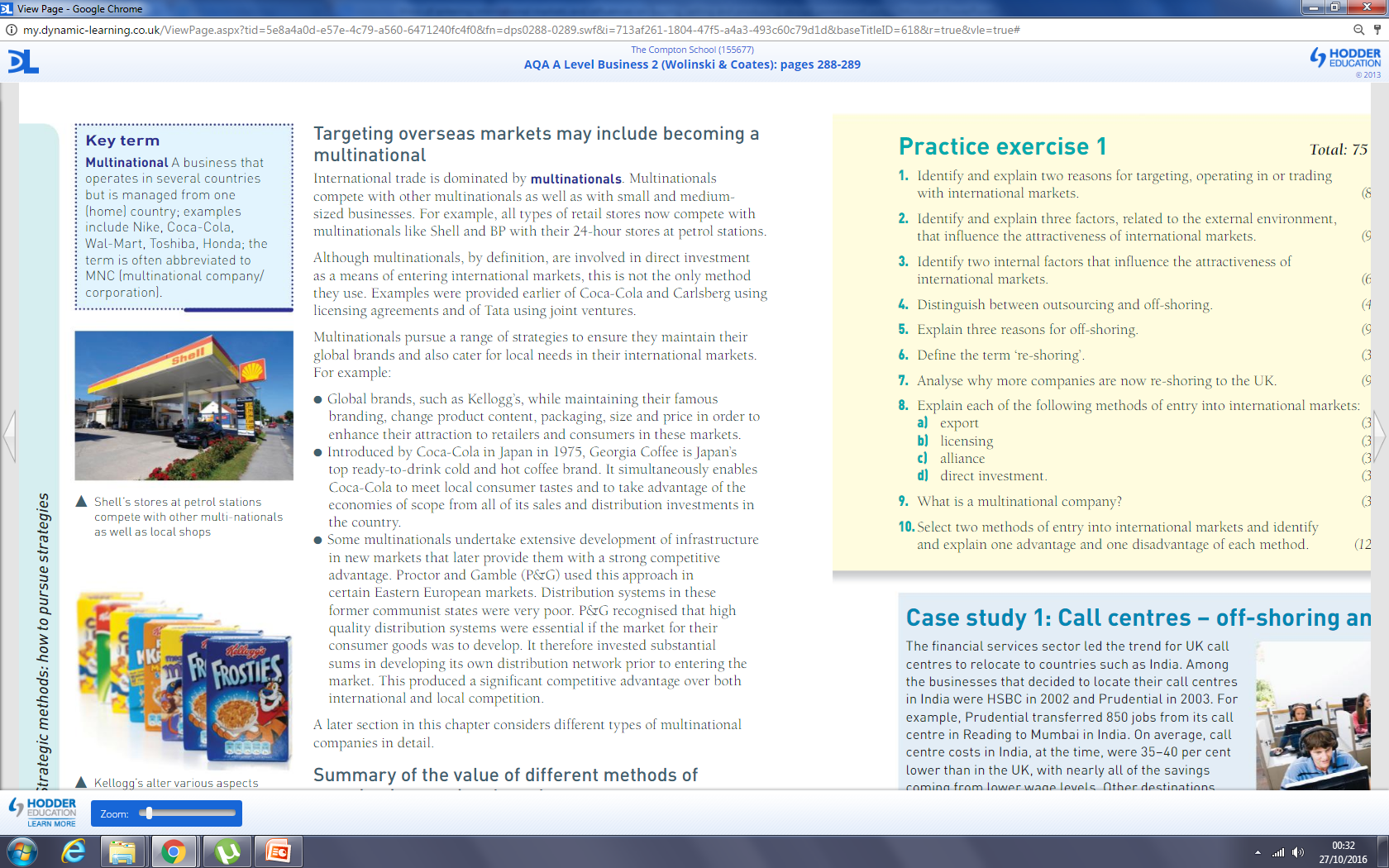 Exam Question